Preparing metadata for GDA2020 and the AGRSANZ Metadata Working Group Meeting No 7
29-31 July 2020
Virtual meeting
Irina Bastrakova, Joel Haasdyk, Byron Cochrane
Upgrades to the Australian Geospatial Reference System (AGRS)
Concerns providers and users of spatial data
Includes:
Geocentric Datum of Australia 2020 (GDA2020)
Australian Terrestrial Reference Frame (ATRF)
Australian Vertical Working Surface (AVWS)

More information: https://www.icsm.gov.au/upgrades-australian-geospatial-reference-system
Geocentric Datum of Australia 2020 (GDA2020)
GDA2020 is a static datum – just like GDA94
Positions of features (e.g. roads) do not change over time
GDA94 to GDA2020 differences will range in size from ~1.5 to 1.8m due to tectonic plate motion and ~1.3 to 2.3m when include regional GDA94 definitions
GDA2020 spatial data is more closely aligned to Global Navigation Satellite Systems (e.g. GPS) to benefit from modern positioning technology
GDA2020 has been available for use since 17 October 2017
Transform between GDA94 and GDA2020 using transformation parameters or grids1
Models and documentation are at https://www.icsm.gov.au/publications
Australian Terrestrial Reference Frame 2014 (ATRF2014)
The ATRF2014 is a time dependent reference frame
A ‘time-dependent reference frame’ (a.k.a. ‘dynamic datum’,) is used to describe features whose coordinates change with time, e.g. due to plate tectonic motion
GNSS operates in a time-dependent reference frame
ATRF2014 coordinates for a feature will change with time as the Australian tectonic plate moves
Coordinates expressed in ATRF2014 require a time-stamp in order to be unambiguous
ATRF2014 is expected to be used for Intelligent Transport Services (e.g. autonomous vehicles), Location Based Services (e.g. mobile applications), or by the scientific community
ATRF2014 has been available for use since 1 January 2020
Users can propagate ATRF2014 coordinates through time using the Australian Plate Motion Model: https://www.icsm.gov.au/publications
Australian Vertical Working Surface (AVWS)
AVWS is a new reference surface for heights in Australia without the bias and distortion present in the Australian Height Datum (AHD)
AVWS heights can be computed from GNSS ellipsoidal heights through application of the Australian QuasiGeoid Model with accuracy of 4-8 cm
AVWS has been available for use since 1 January 2020
For information about Australian Plate Motion Model: https://www.icsm.gov.au/publications
ISO 19111 Coordinate Operations
ATRF@epoch
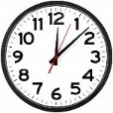 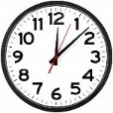 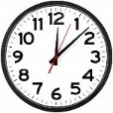 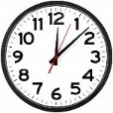 Transformation
Change in CRS definition
Point Motion
Change over time
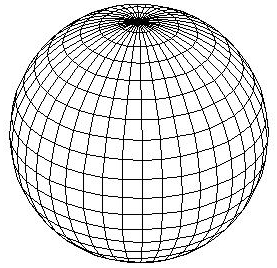 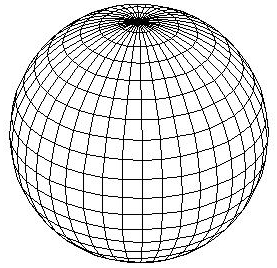 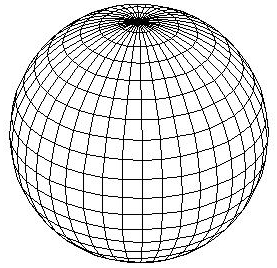 200 m
1.8 m
Conversion
Change in Units
AGD66
GDA94
GDA2020
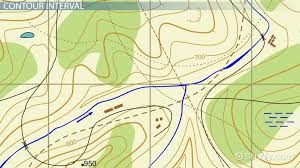 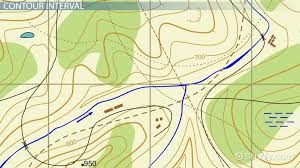 Map GridMGA2020
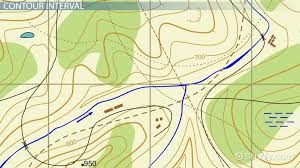 Map GridAMG66
Map GridMGA94
30 JUL 2020 – GDA2020 – ANZ MD WG
[Speaker Notes: In Australia we have been receiving calls from GIS users asking us why their maps are now misaligned by 1.8 metres.
For instance,..

Meet “Julie”

Julie is a GIS officer in a local council.
Keep in mind she’s been in the job for 6 months, isn’t paid very much, and is the coal-face of this issue.She is the one expected to make it all work, and to explain up the chain when something is going wrong.

Julie was layering map features from ESRI portal over a basemap WMS from Nearmap.
The features (in WGS84) were aligned with our old national datum, and basemap, (also in WGS84) was aligning maps with our new datum. 
By definition, that is supposed to be okay. 

But 1.8 metre misalignment is not okay for a local council.
This map-misalignment problem we are experience is the Y2K problem of mapping. 
The shortcuts our mapping community previously took with web-mapping are breaking Australia’s datum modernisation program.]
AGRS definitions recommended for lineage metadata
GDA2020 Compliant vs Compatible data
GDA2020 Compliant refers to spatial data:
observed directly in GDA2020
transformed to GDA2020 in accordance with the GDA2020 Technical Manual
GDA2020 Compatible refers to spatial data:
low accuracy (3 m or poorer) 
Difference between nominated reference system and GDA2020  is insignificant
Coordinate Operations
Coordinate operation:
A process using a mathematical model, based on a one-to-one relationship, that changes coordinates in a source CRS to coordinates in a target CRS, or that changes coordinates at a source coordinate epoch to coordinates at a target coordinate epoch within the same CRS
Coordinate conversion: 
A coordinate operation that changes the coordinates in a source CRS to coordinates in a target CRS based on the same datum. This does not represent a change to the coordinates of the described feature, but rather a different representation of the same coordinate
Coordinate transformation: 
A coordinate operation that changes coordinates in a source CRS to coordinates in a target CRS in which the source and target CRS are based on different datums
Point motion operation:
A coordinate operation that changes coordinates within one CRS due to the motion of the point
Concatenated operation:
A coordinate operation consisting of the sequential application of multiple coordinate operations
Reference Systems
Temporal Extent & Reference System (Coordinate Epoch)
History of acquisition & transformations - Lineage
Preparing metadata for GDA2020 and the AGRS available at 
ICSM - Metadata Working Group web pages